স্বাগতম
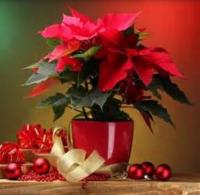 পরিচিতি
শিক্ষকঃ
মোহাম্মদ হারিছুল হক
সহকারী শিক্ষক(কম্পিউটার)
কৃষ্ণপুর  আলিম মাদরাসা।
খালিয়াজুরী, নেত্রকোণা।
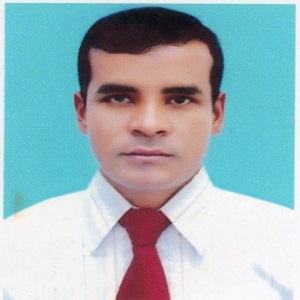 পাঠঃ
শ্রেনীঃ নবম,
বিষয়ঃইসলামের ইতিহাস,
অধ্যায়ঃপ্রথম,
পরিচ্ছেদঃ তৃতীয়
তারিখঃ০৬/০১/২০২১ই;
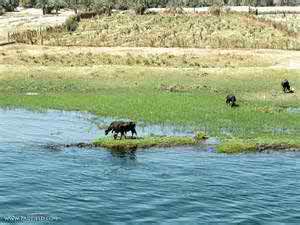 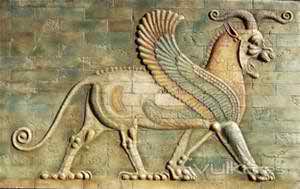 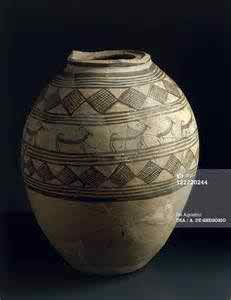 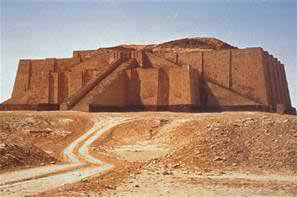 ছবিতে আমরা কী দেখতে পাচ্ছি?
শিখনফলঃ
১।মিশরীয় সভ্যতা সম্পর্কে বলতে পারবে।২।নীল নদের অবদান সম্পর্কে ব্যাখ্যা করতে পারবে।
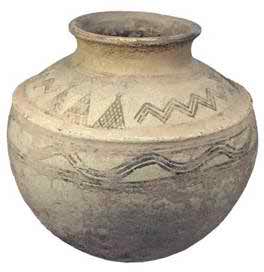 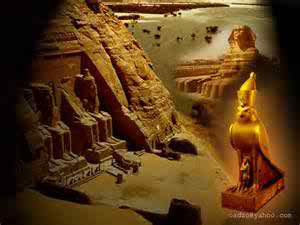 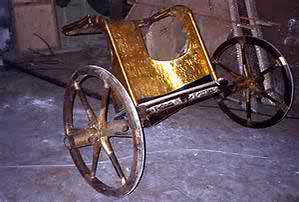 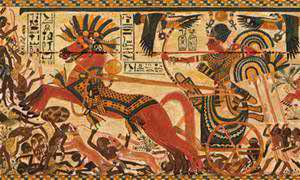 মিশরীয় সভ্যতার প্রতিচ্ছবি
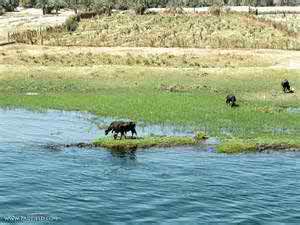 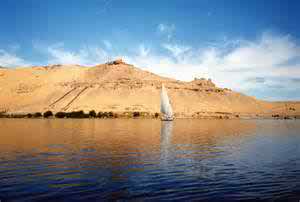 নীল নদ
দলীয় কাজঃ
১।মিশরের কৃষি ক্ষেত্র উন্নয়নে নীল নদের অবদান বর্ননা কর।২।মিশরীয় প্রযুক্তির কয়েকটি নাম লেখ।
মূল্যায়নঃ
১।কোন সভ্যতা বিশ্বের শিক্ষা, সস্কৃতি ও সভ্যতার অগ্রদূত?২।কাকে নীল নদের দান বলা হয়?৩।মিশর কোন কোন মহাদেশ দ্বারা পরিবেষ্টিত?৪।মিশরের দুটি নদির নাম বল?৫।মিশরের নীল নদের অববাহিকায় কোন সভ্যতার উন্মেষ ঘটে?
বাড়ির কাজঃ
মিশরীয় সভ্যতার সাথে আমাদের দেশের কোন সভ্যতার মিল পাওয়া যায় তা ব্যাখ্যা করে আনবে।
ধন্যবাদঃ
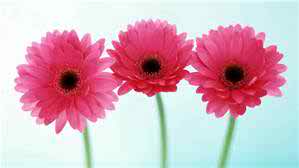